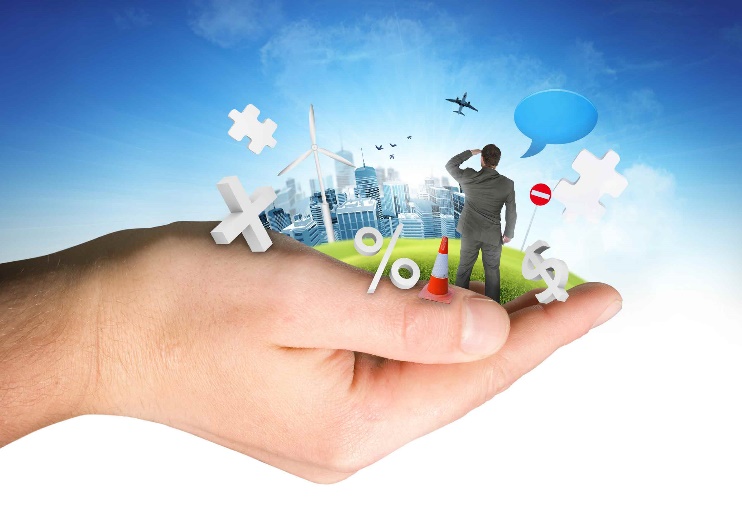 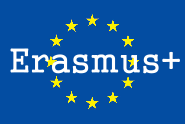 Važnost štednje energije
SCHOOL DOBRI – SPLIT, CROATIA

Split, 2019.
Projekt: Korištenje rasvjetnih tijela u kućanstvu
Future, work, home – today’s planning, tomorrow’s realization
Koliko sam „zelena ili zelen” ?  -ispuni test 
Za potrošnju energije odgovorni su svi!
Energija u svim oblicima – električna energija, nafta, ugljen, plin (prirodni i ukapljeni naftni) i voda – koriste se svugdje! 
Koriste je ljudi i uređaji kojima ljudi upravljaju. Gospodarenje energijom zahvaća sve sudionike
Proizvodnja energije i njezina uporaba značajno utječu na okoliš, uzrokujući zagađenja lokalnog i regionalnog karaktera, ali i svjetske probleme poput globalnog zagrijavanja i  klimatskih promjena. 

Energetski sustavi moraju se razvijati na način koji će omogućiti sigurnu opskrbu energijom budućih generacija, a istovremeno minimalno negativno utjecati na okoliš.
Obnovljivi i neobnovljivi izvori energije
Održivi izvori energije
Održiva energija obuhvaća korištenje obnovljive energije (hidroenergija, energija vjetra, sunčeva energija, energija valova, energija plime i oseke…) i energetsku učinkovitost kod njenog korištenja.
Pametne kuće ..??
Sustavi pametne kuće integriraju sustav grijanja, hlađenja, protuprovalni i protupožarni sustav, kućnu rasvjetu, audio/video sustav u jedinstvenu cjelinu koja omogućuje optimalno korištenje energije i komforno upravljanje kućom.
Zgrade/kuće koje same namiruju svoje energetske potrebe
Potrošnja električne energije u kućanstvima
Većina kućanstva u Hrvatskoj opremljena je štednjakom, hladnjakom, ledenicom za duboko zamrzavanje, perilicom rublja, bojlerom, televizorom i radioprijemnikom, sušilicom rublja, perilicom posuđa, mikrovalnom pećniceom, osobnim računalaom, te klima uređajima.

Jedna trećina (33%) ukupno utrošene električne energije u hrvatskim kućanstvima koristi za grijanje prostora i pripremu tople vode.
Kako uštedjeti energiju u kućanstvu ?
Grijanje i klima uređaji
U zimskim mjesecima  je uputno temperaturu grijanja smanjiti na maksimalno 20 - 22°C, uz održavanje dovoljne vlažnosti zraka. 

U ljetnim mjesecima, pak, nije uputno držati temperaturu hlađenja ispod 26°C.
Kućanski aparati i sitna elektronika
Hranu koju namjeravate spremiti u hladnjak uputno je prvo ohladiti na sobnu temperaturu. Isto tako, prije otvaranja vrata hladnjaka razmislite o tome što ćete uzeti iz njega i tek onda ih otvorite. Ljeti čuvajte bocu s vodom u hladnjaku umjesto puštanja vode iz slavine dok se ne ohladi.
Perilica rublja i suđa - uputno pokretati ih pune, a ne poluprazne..
Kod kuhanja na struju dobar je savjet kuhanje s poklopcem što dovodi do 20 posto uštede energije. Treba upotrebljavati posude s ravnim i glatkim dnom.
Ne držite uređaje u stand-by načinu rada i redovito izvucite punjače za mobitele iz utičnice kad ih ne koriste. 

Vodite računa o skupljoj i jeftinijom tarifi struje. Jeftiniju tarifu iskoristite za uključivanje perilice odjeće, suđa ili sušilice, a ako vam se ne spava, možete i dio odjeće opeglati  
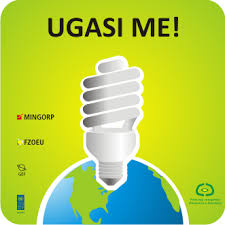 Rasvjeta
Rasvjeta u kućanstvima troši 10 do 15%
 električne energije. 

Klasične žarulje zamijeniti štednim.  Zbog minimalne upotrebe energije te žarulje gube bitno manje energije na isijavanje topline, a pritom daju jednaku količinu svjetla.  LED žarulje uopće se ne griju i ne isijavaju toplinu.
Uključiti prije korištenja, isključiti nakon boravka u prostoriji 

Svjetliji zidovi u stanovima
Kako uštedjeti energiju tijekom korištenja računala?
Podesite osvjetljenje monitora
Koristite LCD monitor
Isključite (Ukoliko nećete biti za računalom više od dva sata, isključite ga)
Isključite punjače iz utičnice
Reciklirajte stara računala i periferne uređaje
Što ću promijeniti od danas i zašto ?
Promjene koje sam odlučio (-la) provesti u svom načinu korištenja električne energije od danas?
HVALA VAM NA PAŽNJI !                                                                       listopad 2017.